Book 9
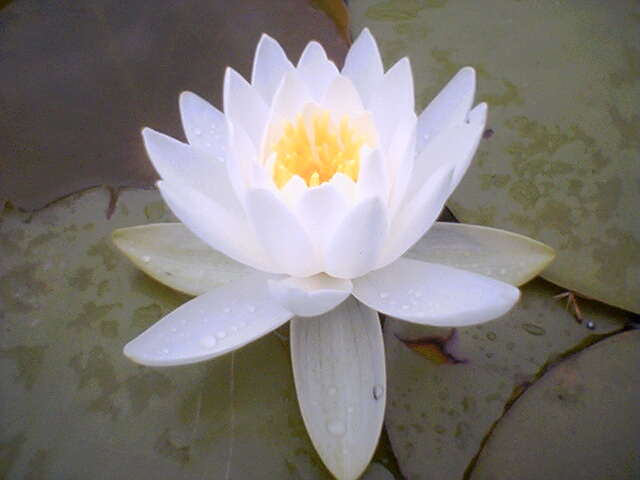 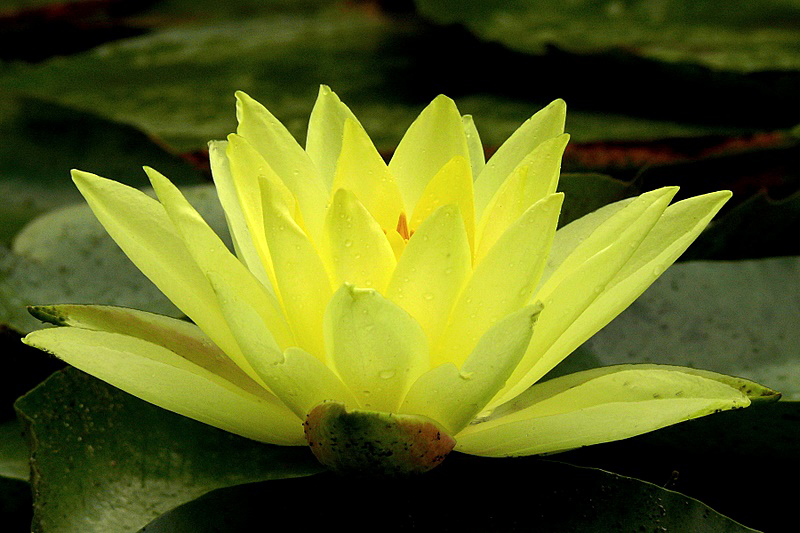 Ody sails from Troy.  Reaches the land of the lotus eaters.
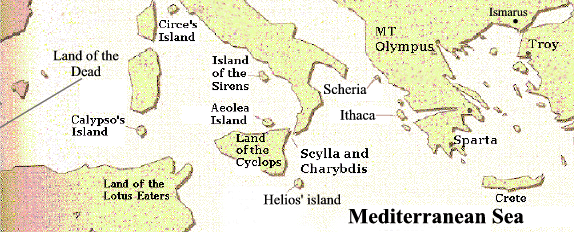 Island belongs to hypnos (sleep) and Morpheus (dreams).
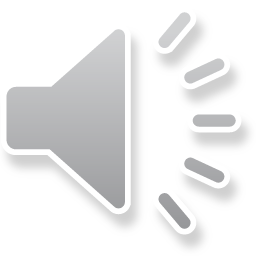 Ody refuses to eat the lotus and drags the rest of his men back to the ship.
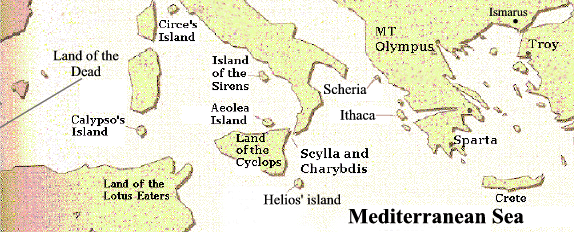 Next, they arrive at the land of Cyclops in needing food, drink, and to make repairs to their ships.
Ody and 9 of his men explore the island and find a giant cave.
The cave has everything they need for their journey.
Strangers, I know you’re in here.  Show yourselves!
The owner of the cave, polyphemus, returns.
Well, there was this one time in Troy when I fought some battles. . .
Tell me a story and it may be I spare your life.
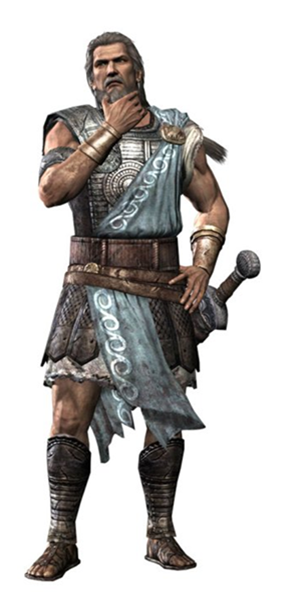 Polyphemus and Ody chat about Troy . . .
That story was dumb
. . . It doesn’t go well.
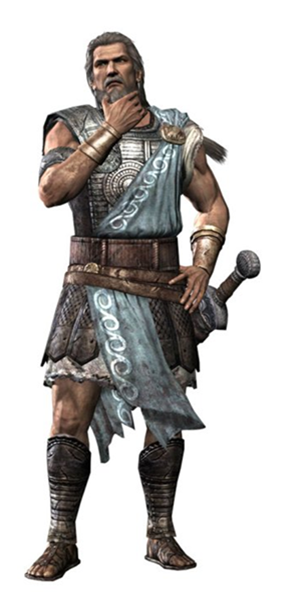 Odysseus has a plan to escape.
Odysseus gets Polyphemus drunk on some of the wine he brought.
Polyphemus is blinded.  When he says nobody did it, the other Cyclops laugh at him.
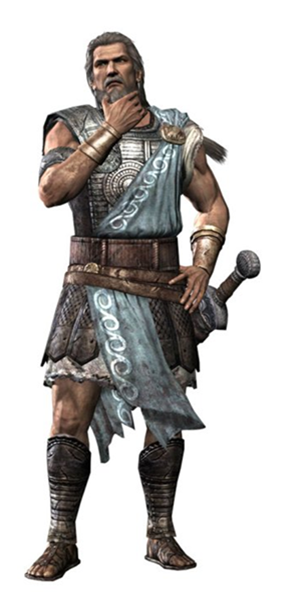 Ody and his men escape tied to the undersides of sheep.
Ha ha.  My name is really Odysseus and don’t you forget it!
They return to the ship.  Odysseus does something really stupid.
Oh yeah?  Joke’s on you Odysseus.  My dad’s Poseidon and he’s going to kick your butt.
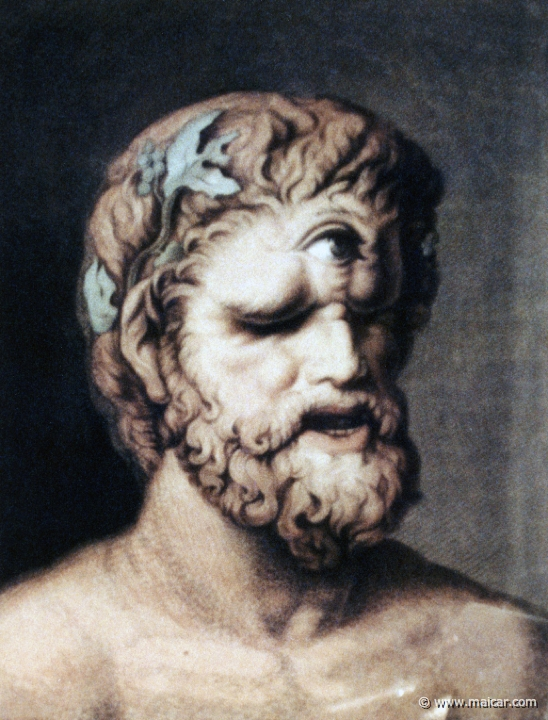 Uh oh.  That was dumb.
Polyphemus reveals his father is Poseidon.  Ody is in big trouble.